Catherine M. Wehlburg, Ph.D.
Assistant Provost, Institutional Effectiveness
Texas Christian University
c.wehlburg@tcu.edu
Assessing Institutional Assessment Integration Efforts: Where is Your Campus? 	2010 Assessment Institute
Introductions
What do you do at your institution?
Why are you here?
What do you hope to learn?
Story Time
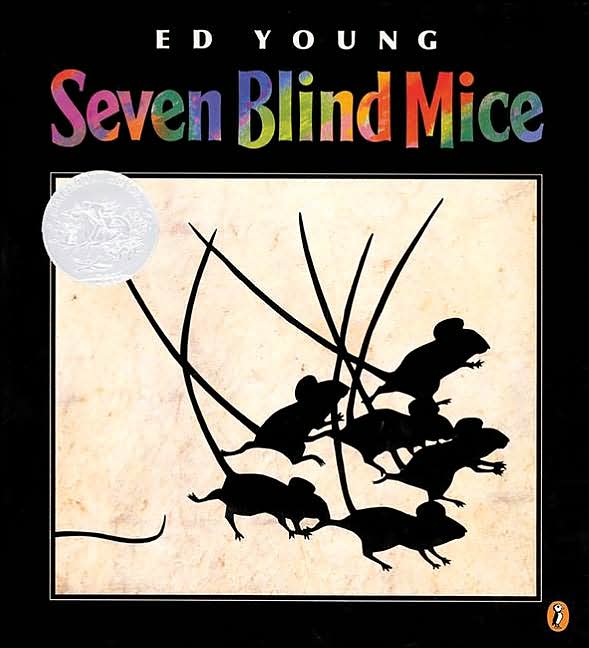 Institutional Assessment Integration
Benefits to the institution
Use of assessment data more widespread
Collaboration across campus for institutional enhancement
Potential for transformative assessment practices
Levels of Assessment (Miller & Leskes, 2005)
Assessing Individual Student Learning Within Courses
Is the student learning as expected?
Has the student work improved over the semester?
How well has the student achieved the learning outcomes?
What are the student’s strengths and weaknesses?
Evidence – embedded student work
Levels of Assessment (Miller & Leskes, 2005)
Assessing Individual Student Learning Across Courses
Has the student’s work improved or met standards during the program?
How well has the student achieved the disciplinary outcomes of the major program?
How well has the student achieved the general learning outcomes of the intuition?
Evidence – Portfolios, Capstone, Licensure Exam
Levels of Assessment (Miller & Leskes, 2005)
Assessing Courses
How well is the class achieving outcomes? 
Are the assignments helping student achieve the expected level?
Are students prepared for subsequent courses?
Is the course level appropriate?
Is the course fulfilling its purpose in a larger curriculum?
Evidence  - Embedded work, Course portfolios
Levels of Assessment (Miller & Leskes, 2005)
Assessing Programs
Do the program’s courses contribute to outcomes?
How well does the program fulfill its purposes in the curriculum?
Does the program’s design resonate with outcomes?
Are the courses organized in a coherent manner?
Does the program advance institution-wide goals?
Evidence – Pre/Post testing, portfolios, etc.
Levels of Assessment (Miller & Leskes, 2005)
Assessing the Institution
What do the institution's programs add up to in terms of learning?
How well are the institution's goals and outcomes for student learning being achieved?
How much have student learned over their college eyears?
Does the institution education students for the workforce? Future?
Evidence – Alumni survey, NSSE and other, ???
Levels of Implementation (Lopez, 2002)
Level 1 – Beginning Implementation of Assessment Programs
Shared understanding of purposes has not evolved or is just beginning to evolve
No institution-wide understanding of assessment strategies.  
Few or no departments have outcomes stated
Unclear or no institutional level outcomes identified
Little or no faculty buy-in
Levels of Implementation (Lopez, 2002)
Level 2 – Making Progress in Implementing Assessment Programs
Student learning and assessment are somewhat valued
Some departments have listed outcomes
Assessment of general education is not widespread
Some faculty are taking responsibility for assessing learning
Levels of Implementation (Lopez, 2002)
Level 3 – Maturing Stages of Continuous Improvement 
Assessment is a priority – a “way of life”
Students, faculty, and staff see assessment as part of the institutional culture
All academic units create and use the results of assessment plans
Departmental and institutional decision-making is tied to assessment results
Assessing Transformation (2003)
A  6 point rubric looking at dimensions of the transformative process of assessment that includes:
Assessment Purpose
Data Acquisition and Analysis
Application of Findings
Dissemination
Stages of Assessment – The Mobius Strip
Stage 1 – Assessment is a separated and “added on” responsibility
Stage 2 – Assessment becomes a part of teaching and learning but is separated from teaching and learning
Stage 3 – Teaching and learning is the center and assessment surrounds it
Stage 4 – The Mobius Strip – integration of teaching, learning, and assessment
Stage 1 – Assessment is a separated and “added on” responsibility.
Stage 2 – Assessment becomes a part of teaching and learning
Stage 3 – Teaching and learning is the center &assessment surrounds it.
Stage 4 – The Mobius Strip – integration of teaching, learning, and assessment.
Where Is Your Campus?
What will you bring back to your institution from this session? This conference?
How can you further work to integrate assessment efforts?
What relationships do you need to build to ensure a cross-campus approach?
Questions?